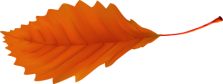 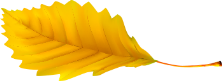 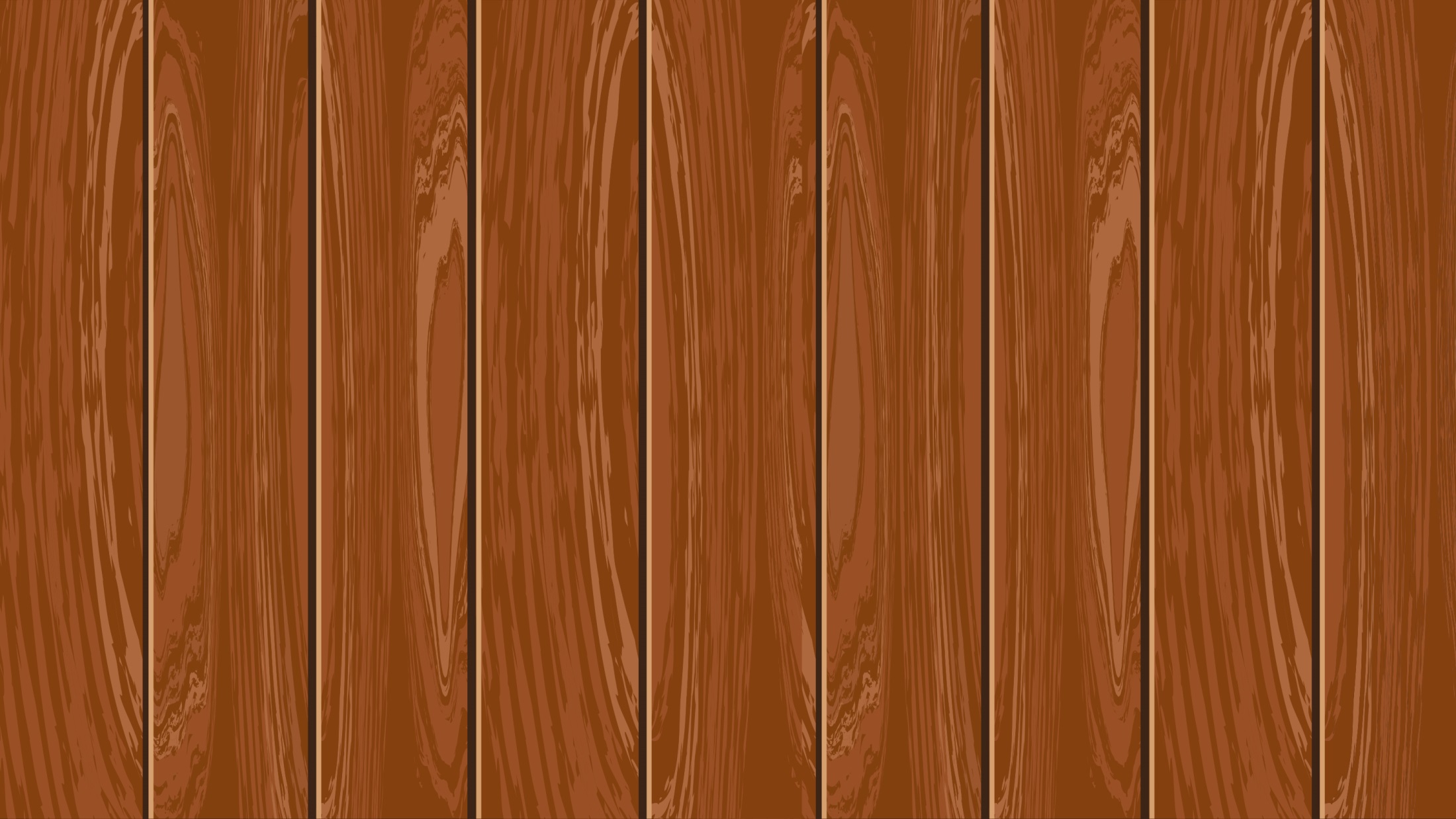 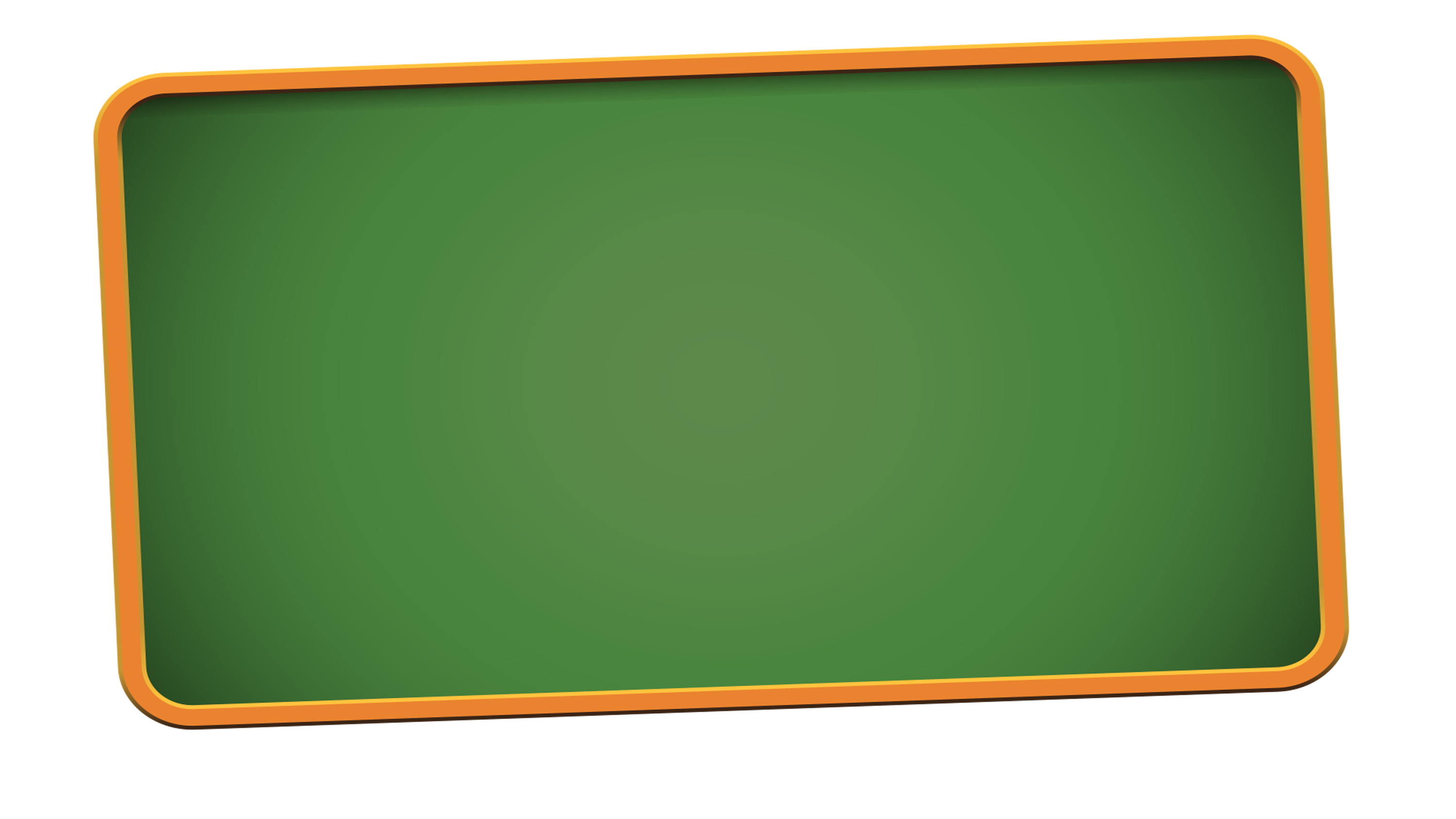 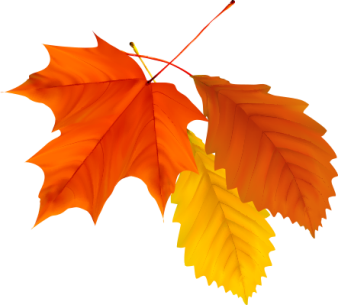 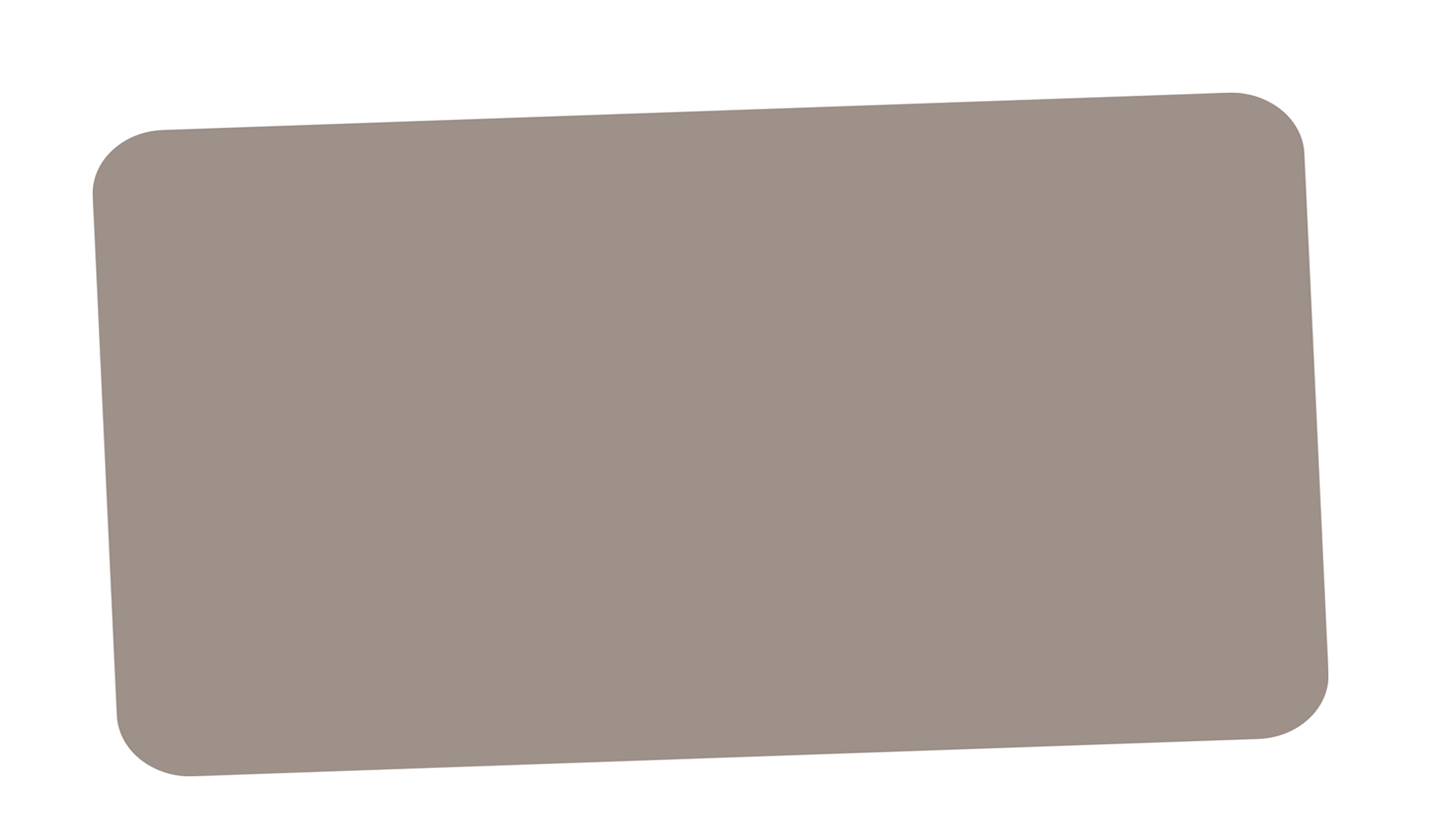 Luyện từ và câu 
(Tuần 7)
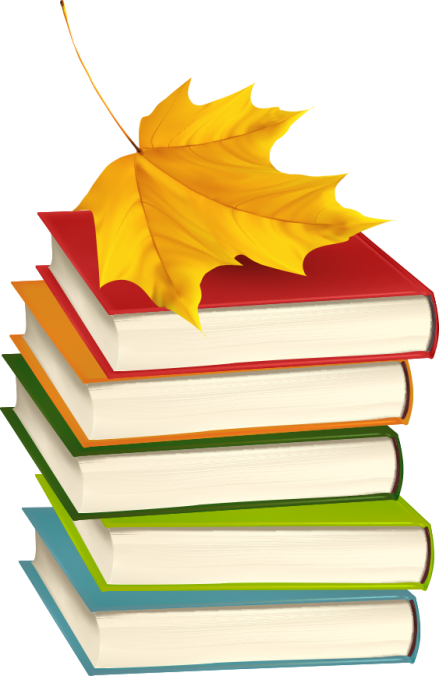 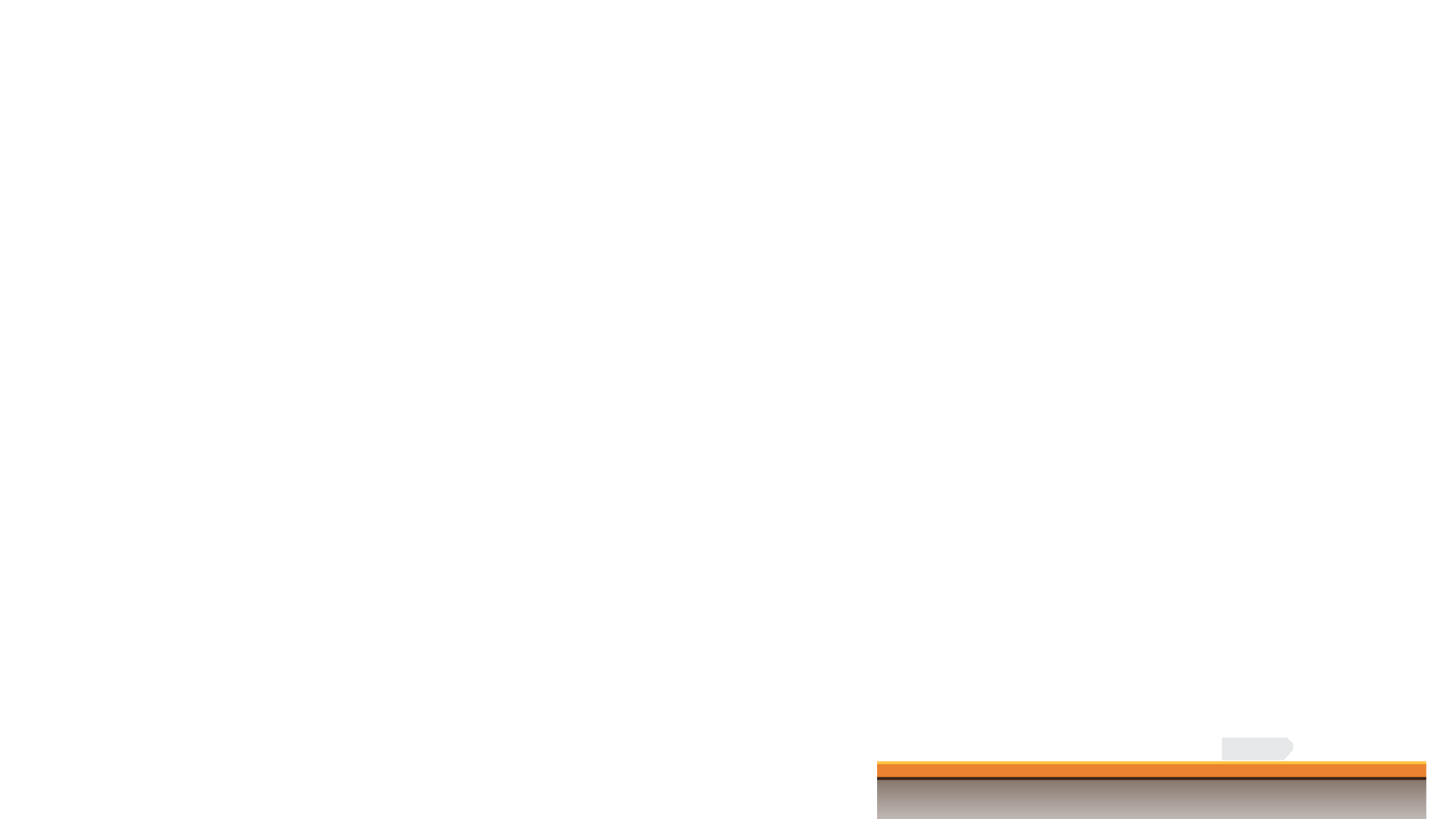 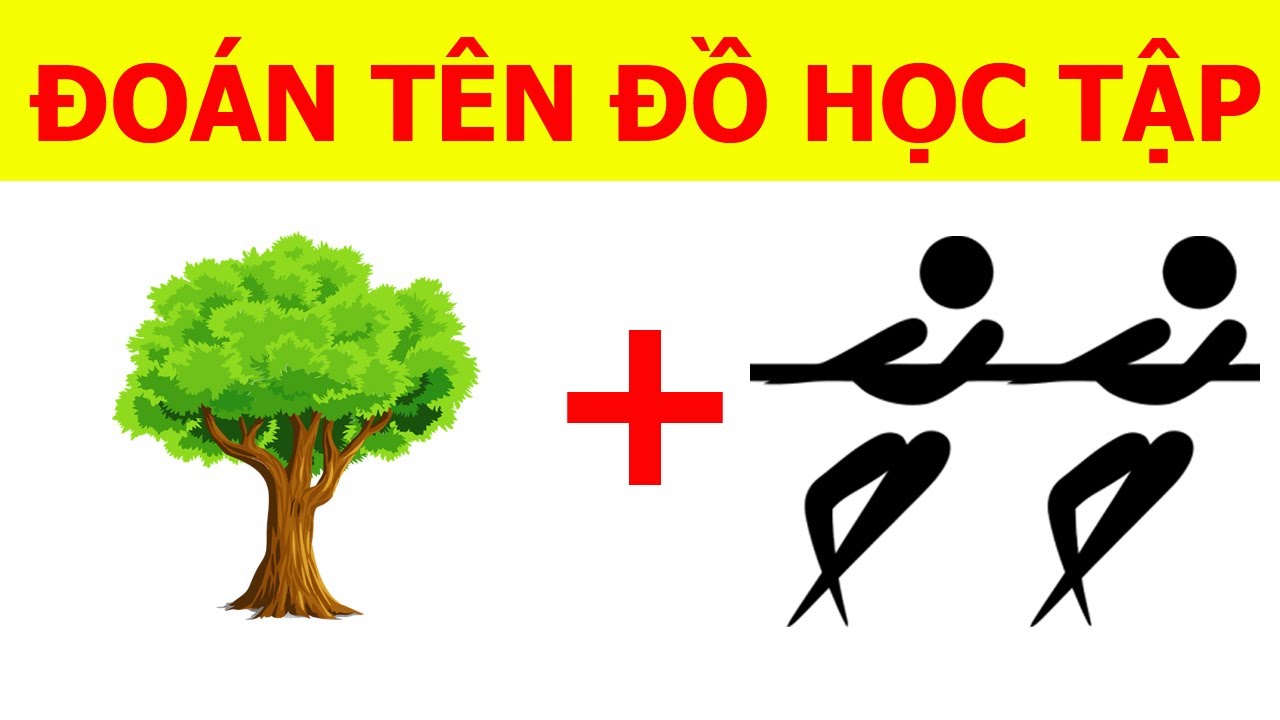 Đáp án: Cây kéo
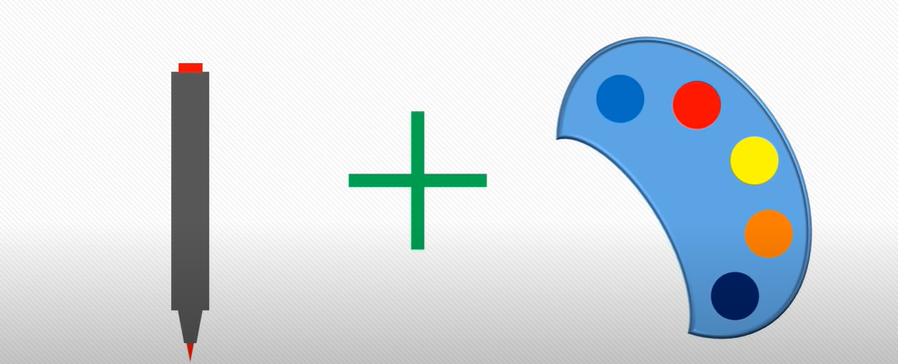 Đáp án: bút màu
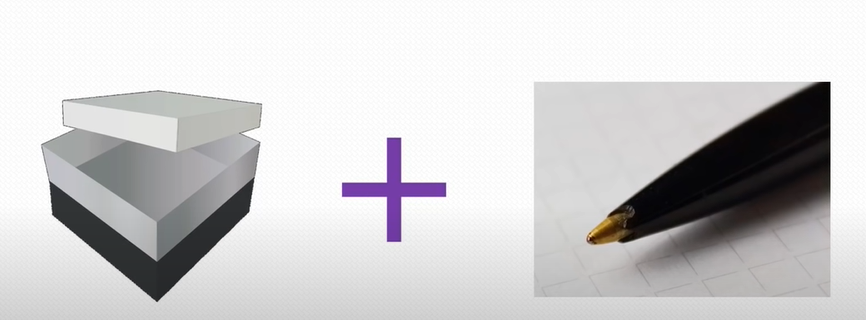 Đáp án: hộp bút
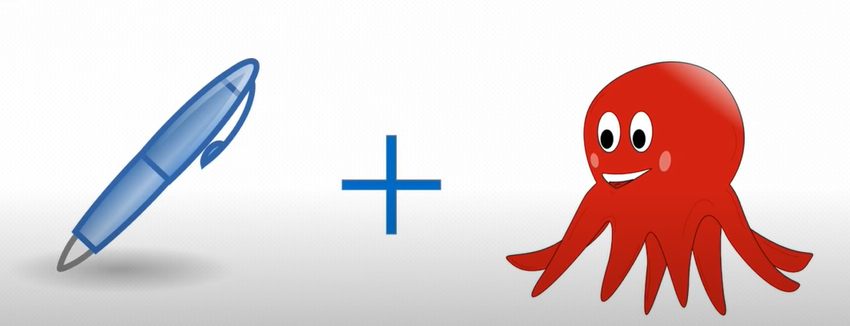 Đáp án: bút mực
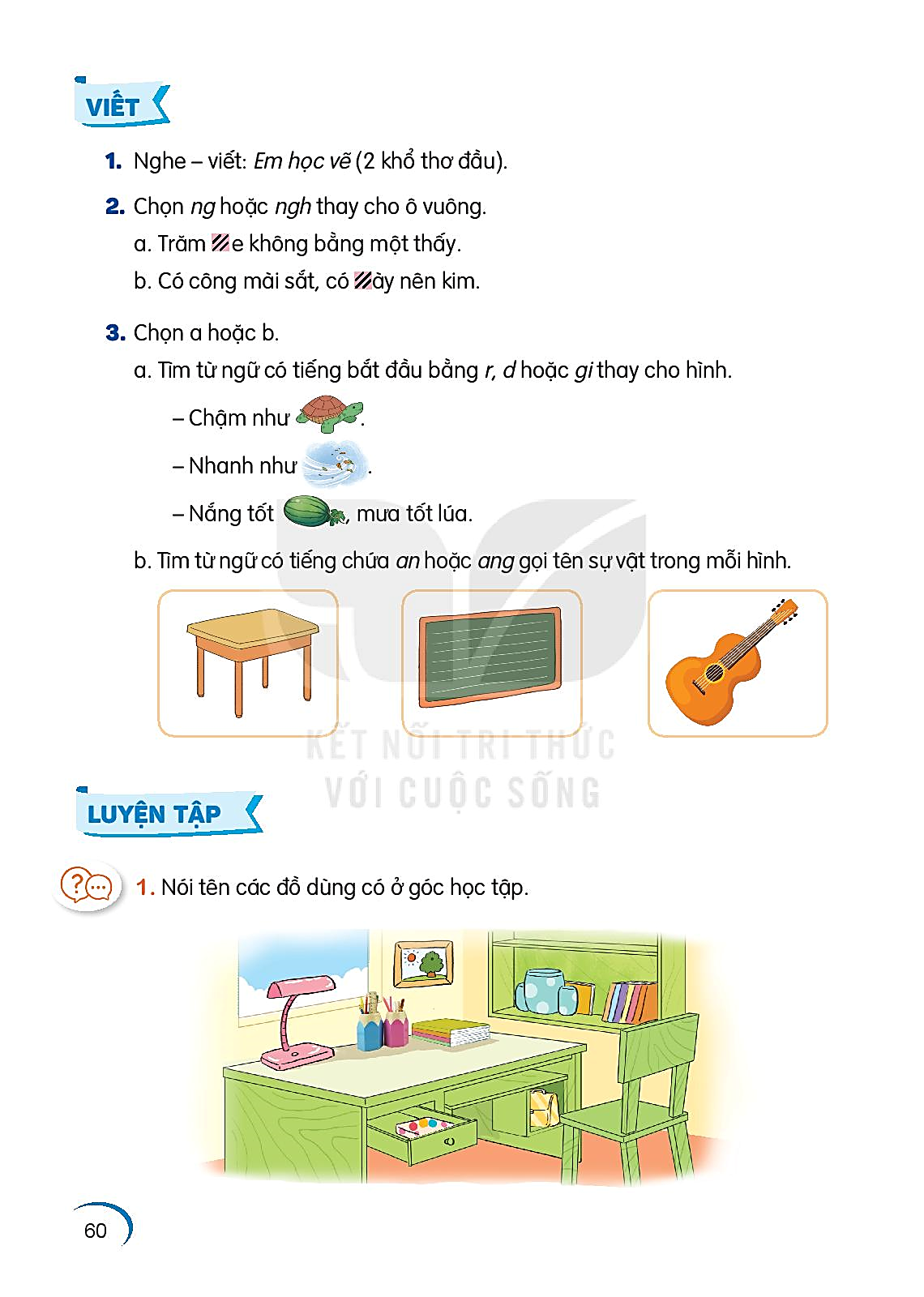 1. Nói tên các đồ dùng có ở góc học tập
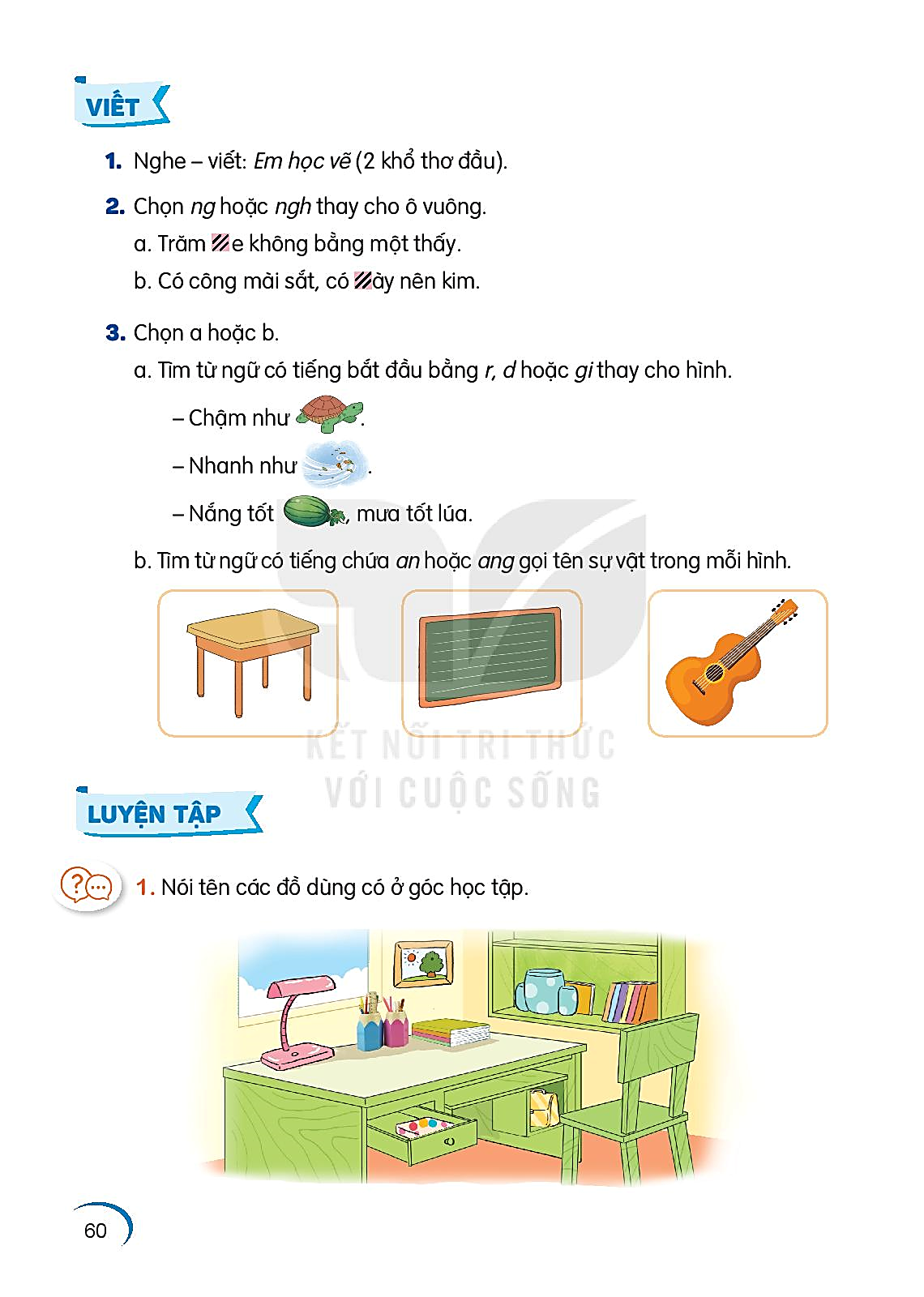 bức tranh
giá sách
bút, thước
cốc
sách
vở
ống bút
cái ghế
đèn bàn
cái bàn
cặp sách
ngăn kéo
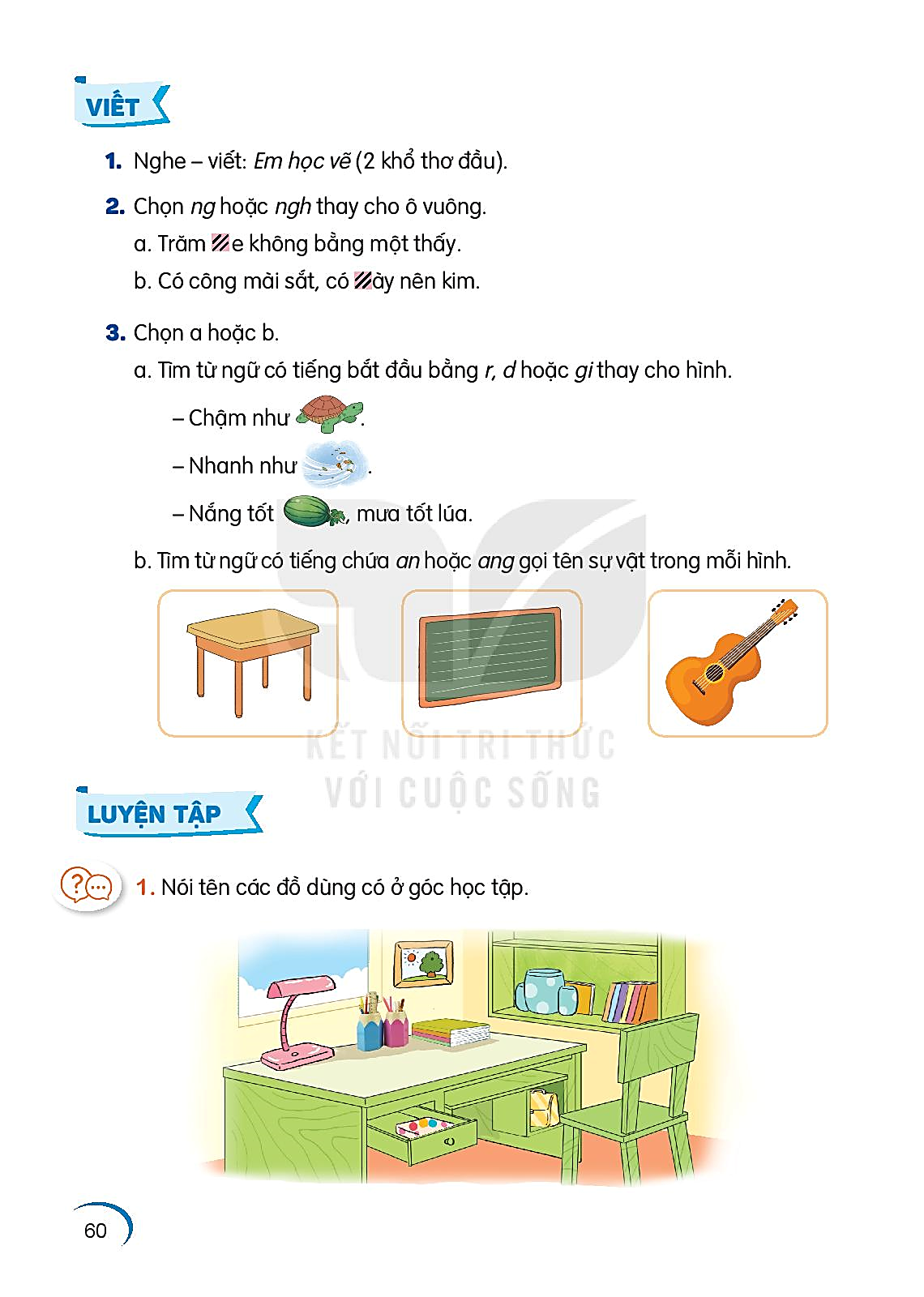 2. Đặt một câu nêu công dụng của một đồ dùng học tập.
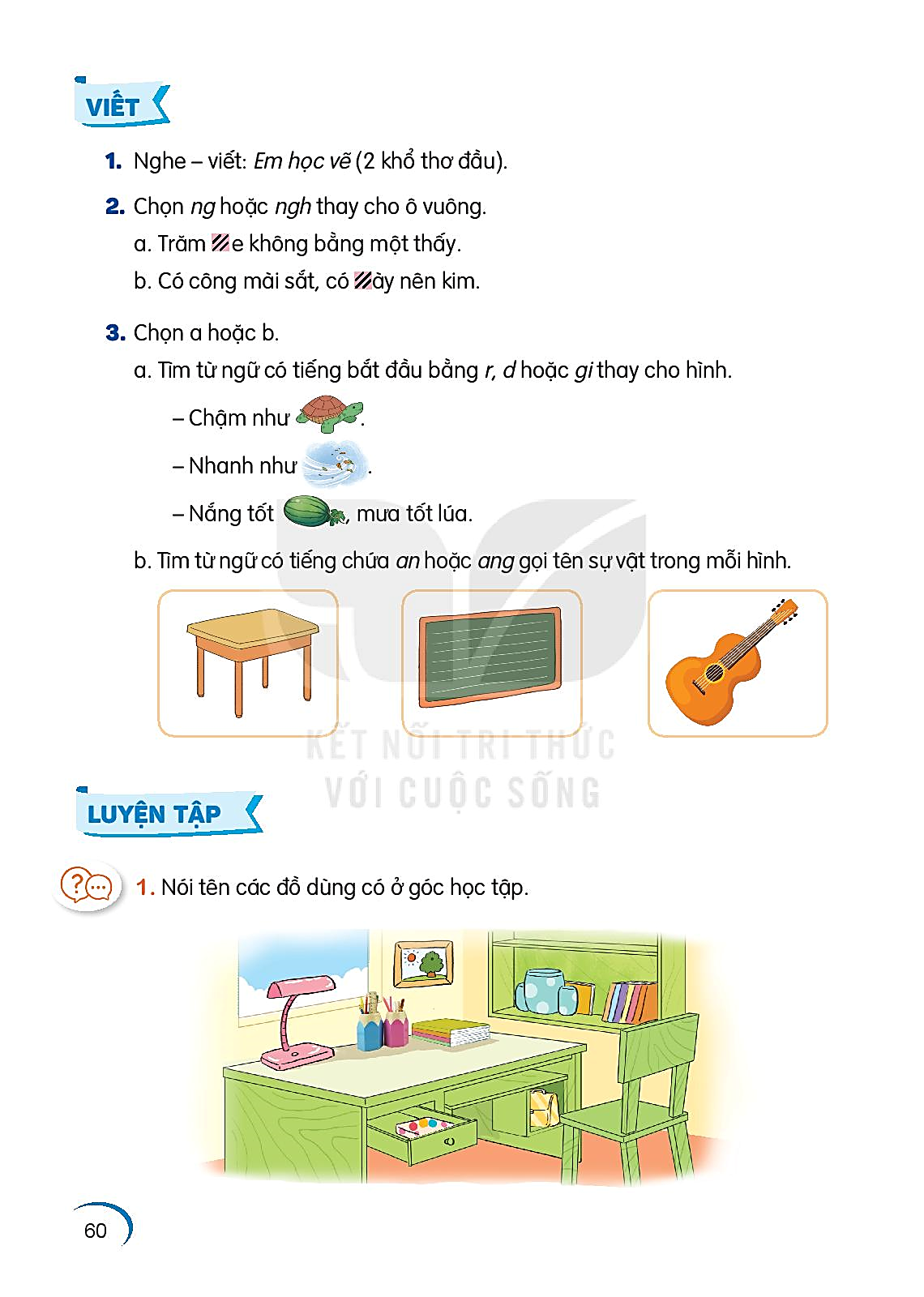 3. Chọn dấu chấm hoặc dấu chấm hỏi thay cho ô vuông.
?
Bút chì: - Tẩy ơi, cậu giúp tớ một chút được không
Tẩy:       - Cậu muốn tớ giúp gì nào
Bút chì: - Tớ muốn xóa hình vẽ này
Tẩy:       - Tớ sẽ giúp cậu
Bút chì: - Tớ cảm ơn cậu
?
.
.
.
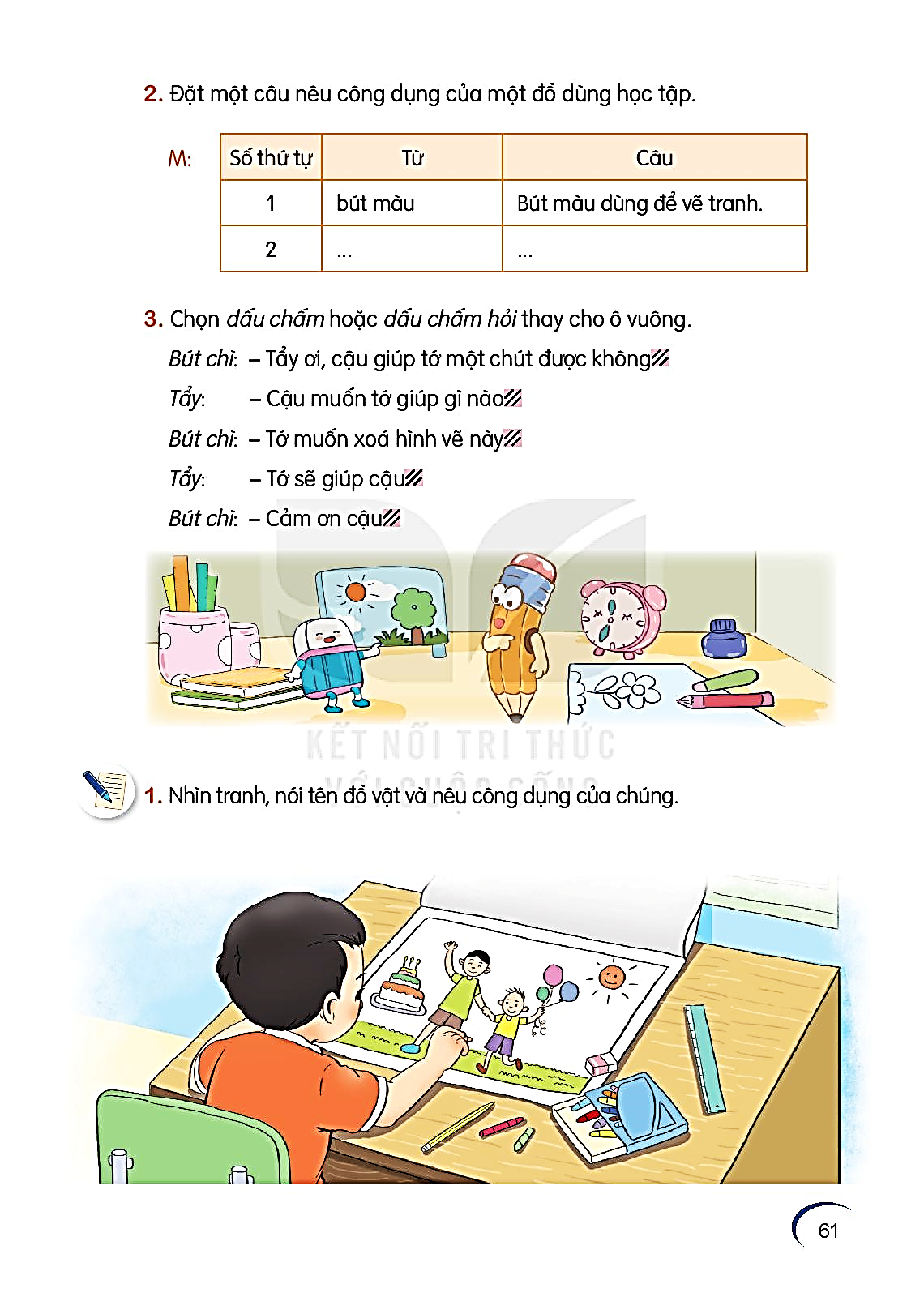 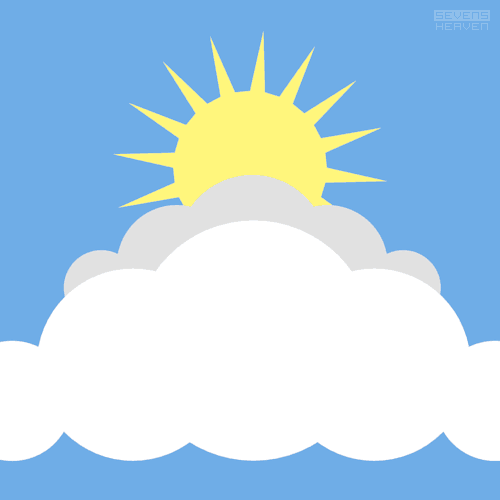 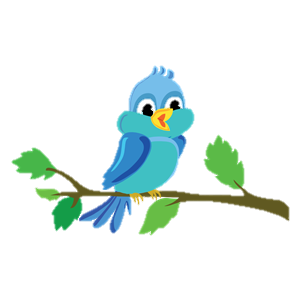 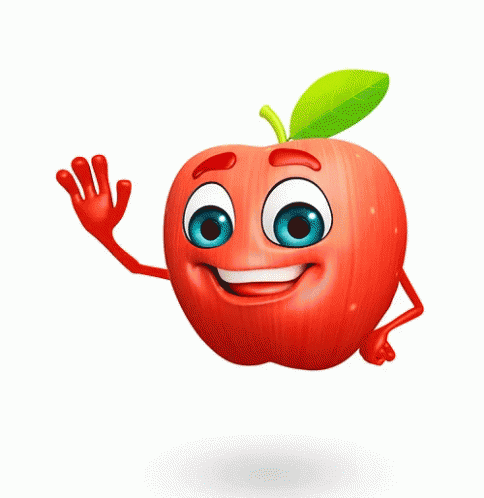 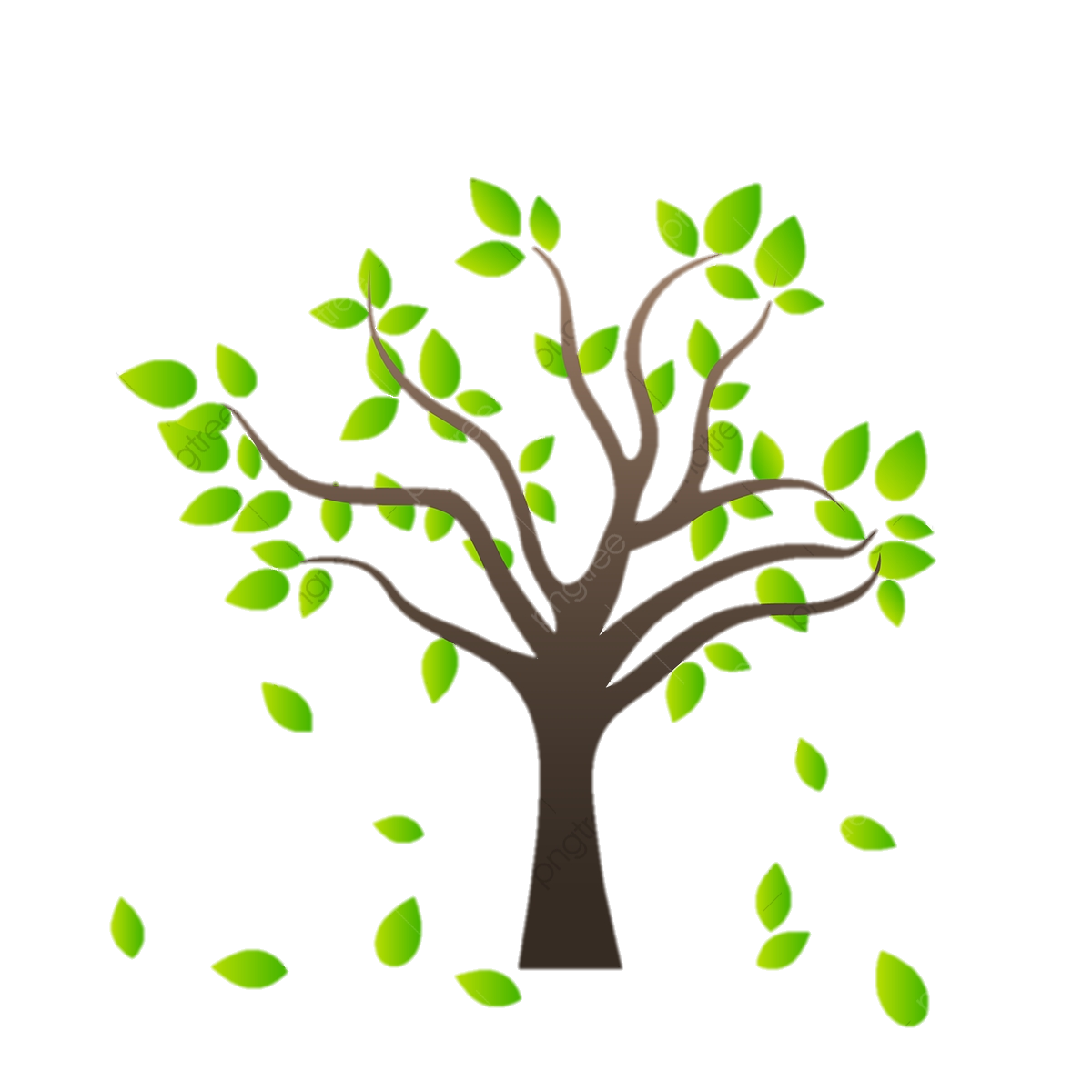 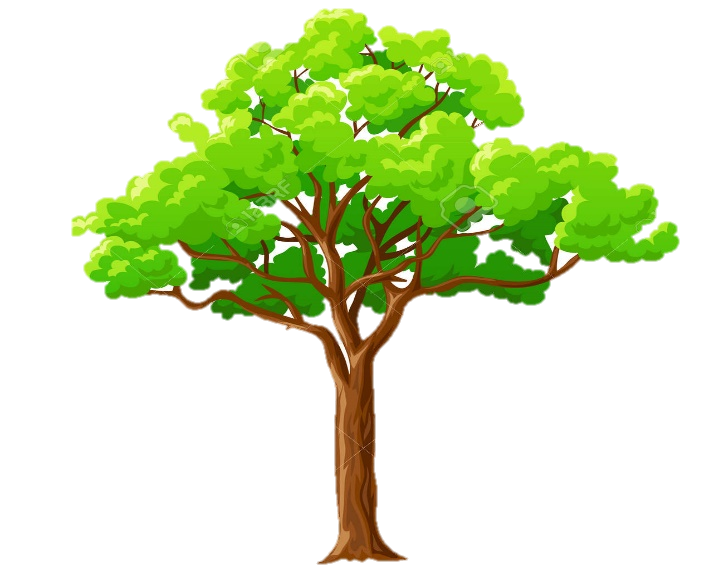 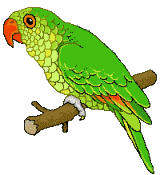 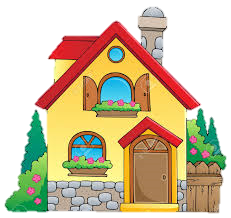 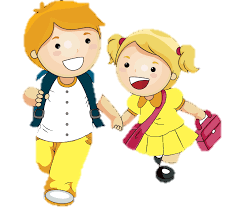 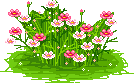 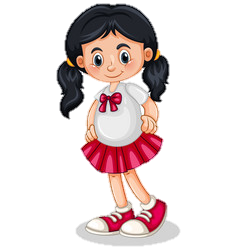 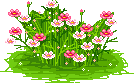 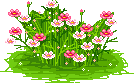 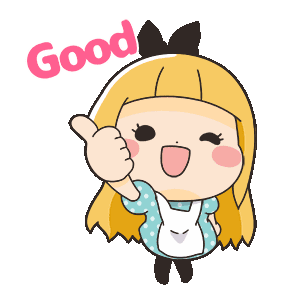 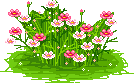 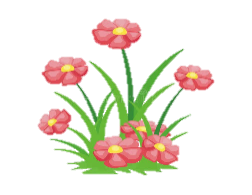 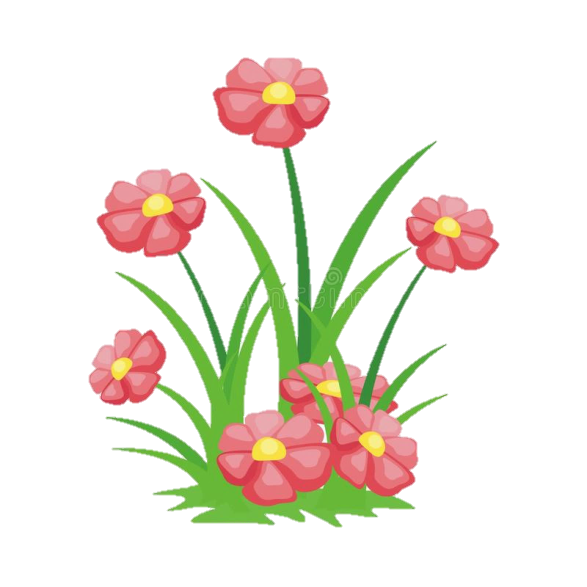 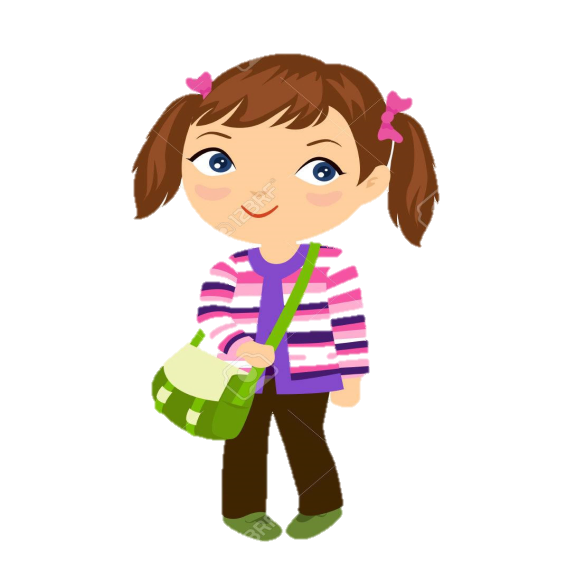 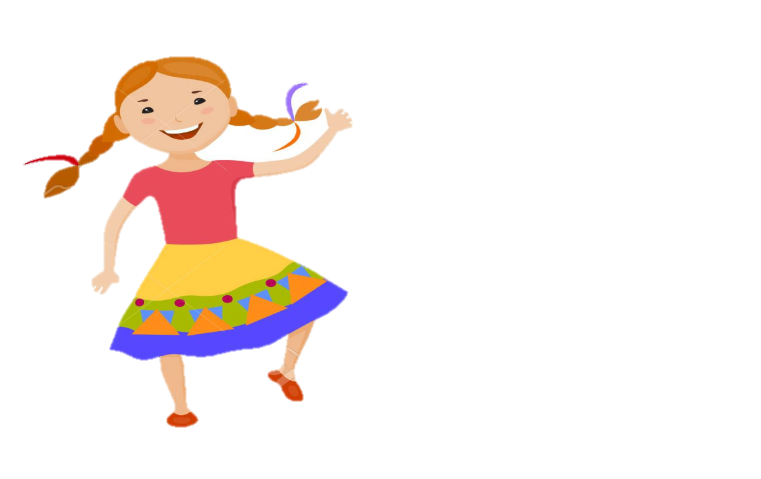 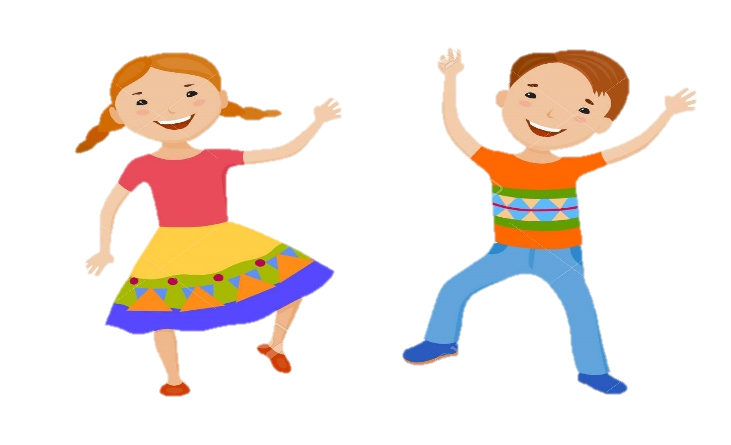 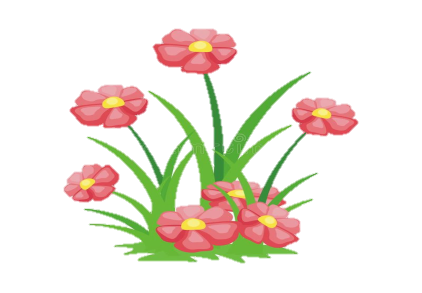 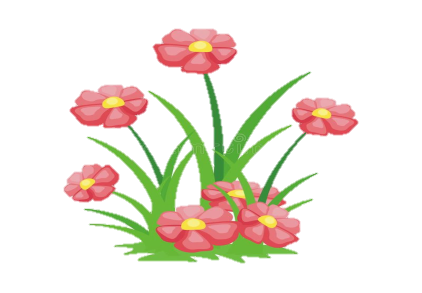 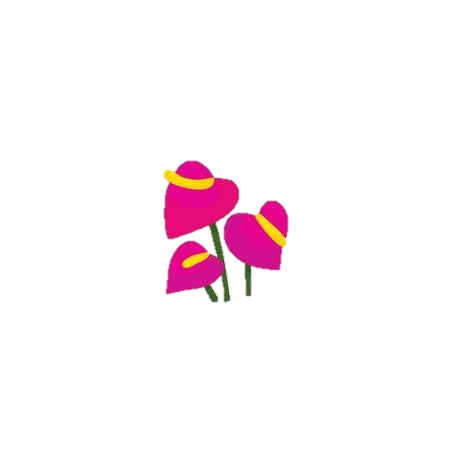 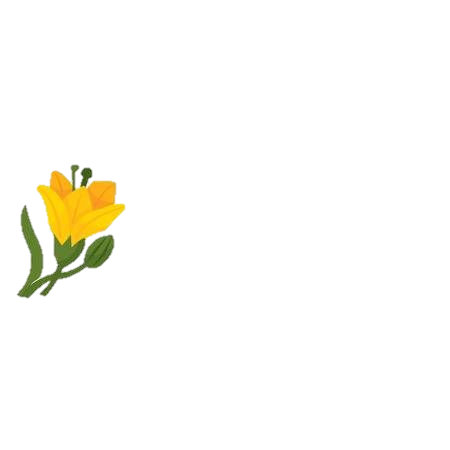 Lớp 2A hẹn gặp lại các bạn ở bài sau nhé
[Speaker Notes: Bài giảng thiết kế bởi: Hương Thảo - tranthao121006@gmail.com]